ПРОЕКТИРОВАНИЕ СИСТЕМЫ ОЦЕНИВАНИЯ ЛАБОРАТОРНЫХ РАБОТ СТУДЕНТОВ
Докладчик: Файзулин И.С., МО-191
Предисловие
PARA – цифровая
образовательная
платформа
Типы ответов для лабораторной
Рассматриваются 4 типа: 
число,
слово, 
интервал,
множество.
Польза работы алгоритма
Эффективность на большой дистанции
Без предвзятости
Большая экономия времени преподавателя
Быстрая обратная связь для студентов
Различные сценарии
Сценарий 1. Тип ответа: число
Сценарий 2. Тип ответа: множество
Сценарий 3. Тип ответа: слово или интервал
Сценарий 1. Тип ответа: число
Метрика Евклида: пример
Сценарий 2. Тип ответа: множество
Коэффициент Жаккара: пример
Пример. Пусть даны два набора данных: A = [0,1,2,5,6,8,9] и B=[0,2,3,4,5,7,9]. Чтобы вычислить сходство Жаккара, необходимо найти общее количество наблюдений в наборах и поделить это на общее количество наблюдений, таким  образом: 
Количество наблюдений в обоих: {0, 2, 5, 9} =  4.
Общее количество наблюдений: {0, 1, 2, 3, 4, 5, 6, 7, 8, 9} = 10.
Далее применяем формулу расчета коэффициента Жаккара и  получаем:
K = 4/10 = 0,4.
Сценарий 3. Тип ответа: слово или интервал
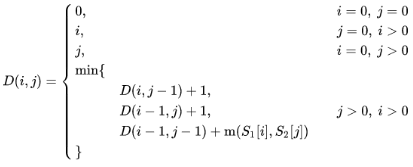 Расстояние Левенштейна: пример